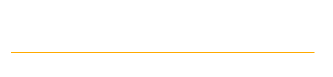 Η οργάνωση και παρακολούθηση της σχολικής μεταφοράς στην πράξη. 
Η εμπειρία των ιδιωτικών εκπαιδευτηρίων.
Στόχοι
Έλεγχος της ασφάλειας των μαθητών
Τήρηση & παρακολούθηση χρόνου παραλαβής / παράδοσης μαθητή
Δημιουργία & βελτιστοποίηση δρομολογίων
Συμπεριφορά οδηγού 
Διαχείριση καταστάσεων εκτάκτου ανάγκης
Ευχαριστώ
για την προσοχή σας